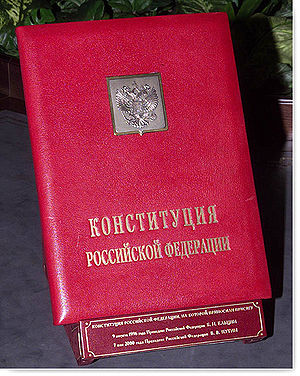 конституция
Мингалева Светлана Владимировна МОУ «НОШ № 23» п г т Ярега
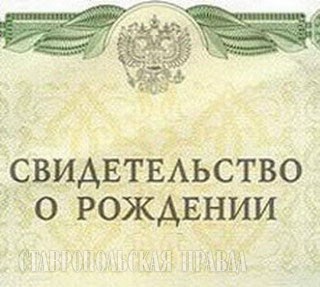 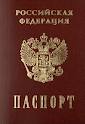 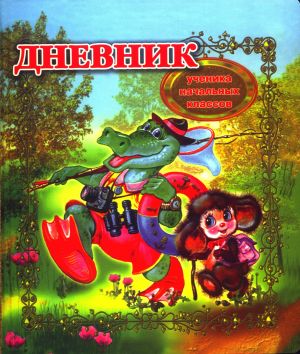 Тема урока: 
Конституция Российской Федерации
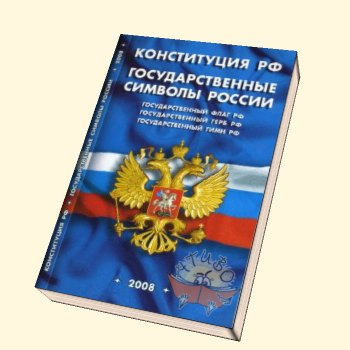 «Какая конституция самая лучшая? 
Та, которая лучше исполняется».
Инструкция по работе с справочно-правовой системой 
«Консультант Плюс: средняя школа»
Пункт 1. 
На рабочем столе найдите ярлык Справочно-правовой системы «Консультант Плюс: Средняя школа» (двумя щелчками мыши - откройте программу)
Пункт 2. 
В поле Быстрый поиск наберите Конституция РФ, затем найти, затем откройте первый документ ("Конституция Российской Федерации" (принята всенародным голосованием 12.12.1993) (с учетом поправок, внесенных Законами РФ о поправках к Конституции РФ от 30.12.2008 N 6-ФКЗ, от 30.12.2008 N 7-ФКЗ) запроса. (Перед Вами первая страничка Конституции РФ)
Пункт 3. 
У нас открыта первая страница Конституции РФ, справа найдите оглавление и щелкните по нему. Открыть:  Основы конституционного строя.
Пункт 4.
В поле  Быстрый поиск  наберите даты и по ним найдите документы 1948 год -№3,1950 год - №3,1959 год - № 3, 1989 год - № 4
Пункт 5. 
1. С помощью Оглавления откройте главу 2  Права  и свобода человека и гражданина
2. Пользуясь статьями  Конституции  РФ выделить права человека и гражданина.
Пункт 6.
Возьмите приложение № 3  и выполните задание.
Конституция – 
основной Закон   государства, 
определяющий,
- Как устроено государство,
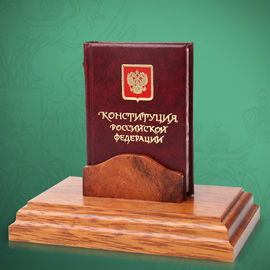 - Как  образованы органы  власти,

- Каковы права и обязанности граждан.
Структура Конституции РФ
Преамбула                  9 глав 

               2 раздела                137 статей
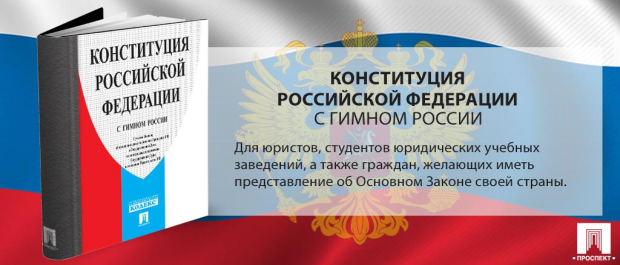 Гражданин –  
житель какой-то страны, имеющий право гражданства, участник правовой и политической жизни.
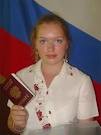 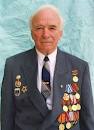 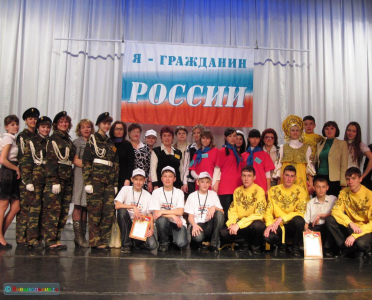 Гражданские качества
• Гуманность • Скромность • Чувство справедливости • Честность • Чувство долга • Чувство чести • Искренность • Чувство вины • Стыдливость • Сочувствие • Милосердие • Ответственность.
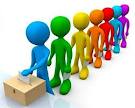 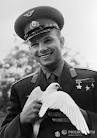 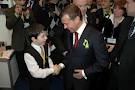 Полезный, активный, творческий, решительный, инициативный, организованный, толерантный.
патриот
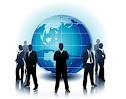 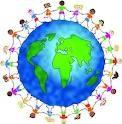 Гражданство-
- Совокупность прав и обязанностей гражданина.
- Лицо, состоящее в устойчивом правовом государстве.
- Постоянная политико-правовая связь лица и государства, выражающая в их взаимных правах и обязанностях.
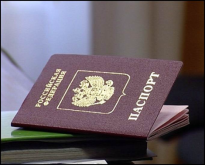 Гражданин России
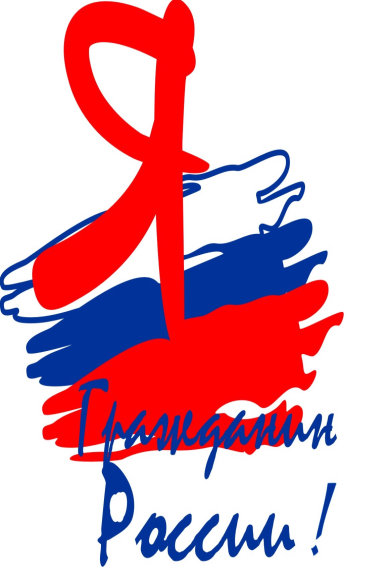 Приобретение гражданства по рождению.
Приобретение гражданства в порядке регистрации.
Приём в гражданство
(натурализация) –для иностранцев, проживающих на территории РФ, не менее 5 лет.
Правовой статус

Правовой статус человека составляет совокупность его прав и обязанностей .
1948г. – Всеобщая декларация прав человека;
1950г. – Европейская конвенция о защите прав человека и основных свобод;
1959г. – Декларация прав ребенка;
1989г. – Конвенция о правах ребенка.
Гражданин России
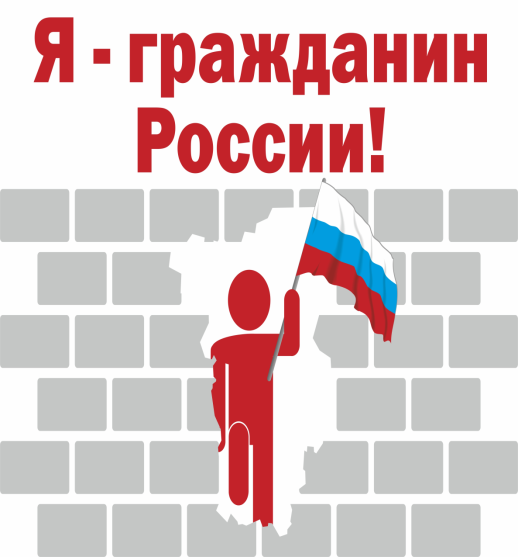 - во-первых, это значит иметь права, установленные юридическими нормами;
- во-вторых, получая от государства гарантии соблюдения прав, быть ему в чем-то обязанным.
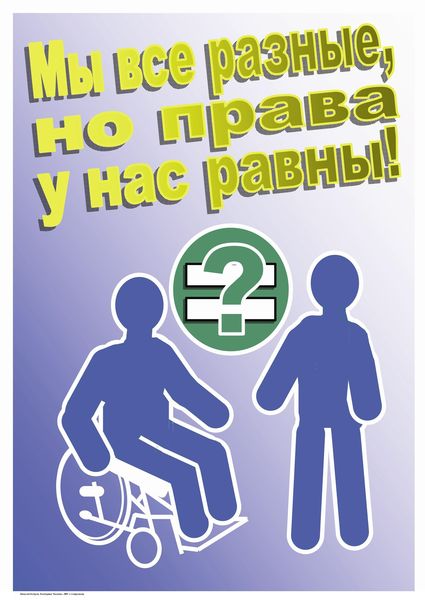 Права
 гражданские (личные)
  политические 
 социально-экономические 
 культурные
Основные обязанности человека и гражданина РФ:
Соблюдение Конституции и законов РФ, прав и свобод других людей
Защита Отечества
Уплата законно установленных налогов и сборов
Бережное отношение к природе и окружающей среде
Забота о памятниках истории и культуры
Забота о детях и нетрудоспособных родителях 
Получение основного общего образования
Что может сделать каждый молодой человек, обучающийся в школе, для процветания России и нашего города?
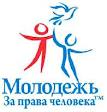 Синквейн
Домашнее задание: 
Придумать Конституцию своего класса (школы)
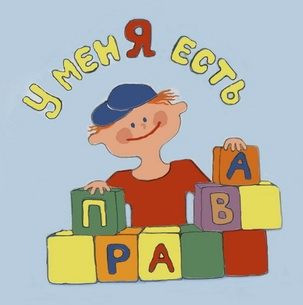 Спасибо за работу!
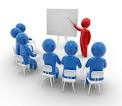